Education and Training Career Cluster
The Education and Training Career Cluster focuses on planning, managing, and providing education and training services and related learning support services. All parts of courses are designed to introduce learners to the various careers available within the Education and Training career cluster.
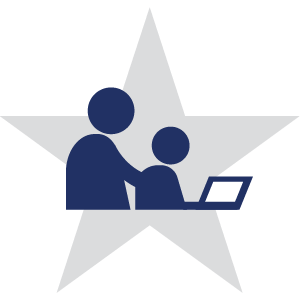 Teaching and Training
Statewide Program of Study
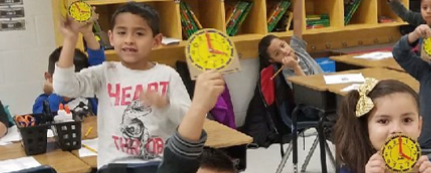 The Teaching and Training program of study prepares CTE learners for careers related to teaching, instruction, and creation of instructional and enrichment materials. The program of study introduces CTE learners to a wide variety of student groups and their corresponding needs. It familiarizes them with the processes for developing curriculum, coordinating educational content, and coaching groups and individuals.
Work-Based Learning and 
Expanded Learning Opportunities
Secondary Courses for High School Credit

1	Principles of Education and Training

2	Human Growth and Development

3	Instructional Practices

4	Practicum in Education and Training
Industry-Based Certifications
Educational Aide I
Postsecondary Opportunities
Associates Degrees
Teacher Education
Education, General (or specific subject area)
Special Education
Health and Physical Education/Fitness

Bachelor’s Degrees
Bilingual and Multilingual Education
Education, General (or specific subject area)
Special Education
Health and Physical Education/Fitness

Master’s, Doctoral, and Professional Degrees
Instruction and Learning
Educational Leadership and Administration, General
Special Education
Social and Philosophical Foundations of Education
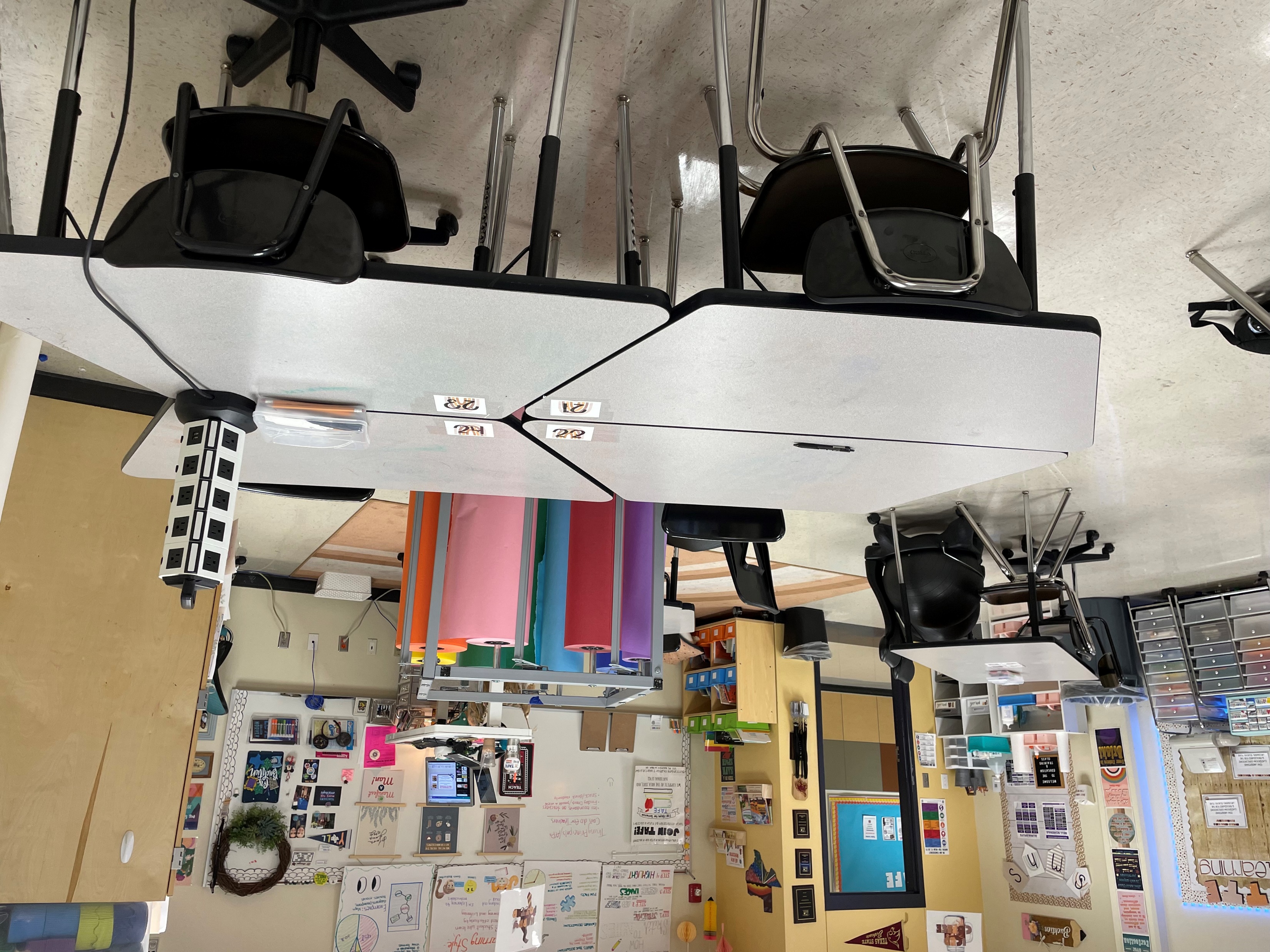 SMHS Teaching Lab
Aligned Occupations
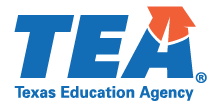 Successful completion of the Teaching and Training program of study will fulfill requirements of the Public Service endorsement. Revised – August 2022
Teaching and TrainingCourse Information
FOR ADDITIONAL INFORMATION ON THE EDUCATION AND TRAINING CAREER CLUSTER,
PLEASE CONTACT: CJ Odam, SMCISD CTE Coordinator     cj.odam@smcisd.net
San Marcos CISD does not discriminate on the basis of race, color, national origin, sex, disability or age in its programs or activities and provides equal access to the Boy Scouts and other designated youth groups. The following person has been designated to handle inquiries regarding the nondiscrimination policies: Stephanie Munoz ; 631 Mill St, San Marcos, TX 78666 ; 512-393-6700 ; stephanie.munoz@smcisd.net
Further nondiscrimination information can be found at smcisd.net/cte